Toán 5
CHU VI  HÌNH TRÒN
Khởi động
Phân biệt đường tròn và hình tròn?
Đường tròn
Hình tròn
.
Đường kính
O
A
B
C
Hình tròn
Đường tròn
Bán kính
+ Các bán kính đều bằng nhau.
+ Độ dài đường kính gấp 2 lần độ dài bán kính.

 + Độ dài bán kính bằng 1/2độ dài đường kính.
Toán 
Chu vi hình tròn
Toán :
Chu vi hình tròn
2cm
A
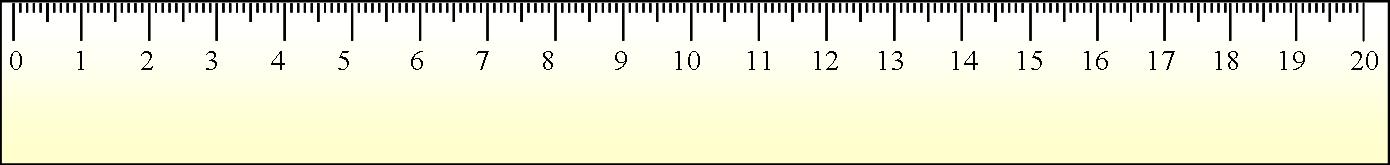 A
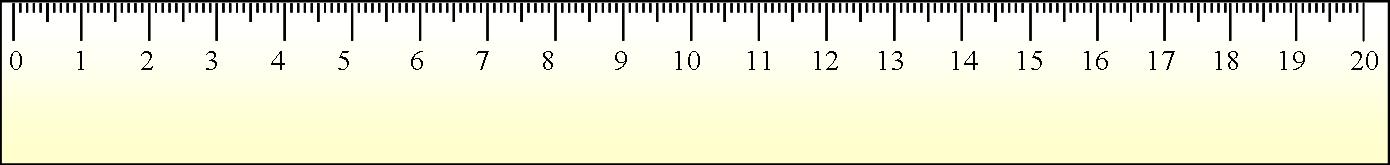 A
B
A
Toán 
Chu vi hình tròn
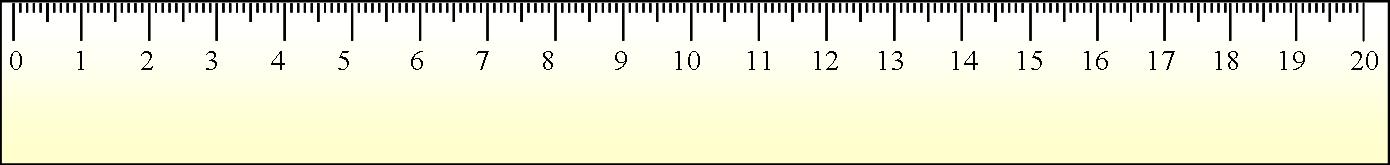 Độ dài của đường tròn bán kính 2cm
Chu vi hình tròn
A
B
Toán :
Chu vi hình tròn
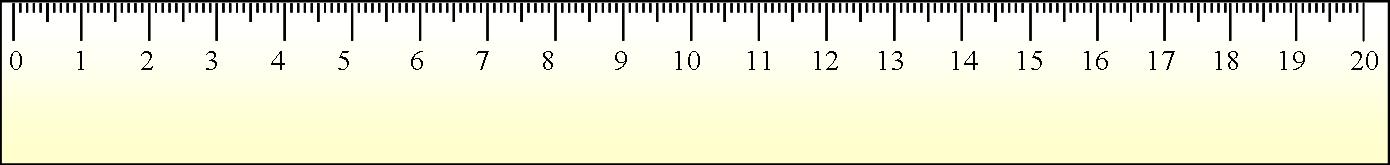 Độ dài của đường tròn
Chu vi hình tròn
Độ dài của một đường tròn gọi là chu vi của hình tròn đó.
A
B
Toán 
Chu vi hình tròn
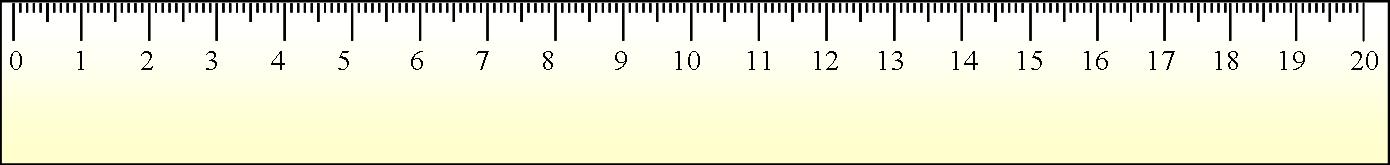 Độ dài của đường tròn bán kính 2cm
Chu vi hình tròn bán kính 2cm
* Hình tròn có bán kính 2cm có chu vi
…
trong khoảng 12,5cm đến 12,6cm.
Hoặc : Hình tròn có đường kính
có chu vi trong khoảng 12,5cm đến 12,6cm.
4cm
…
Toán 
Chu vi hình tròn
4cm
Tính chu vi hình tròn có đường kính 4cm bằng cách nhân đường kính 4cm với số 3,14 :
4 x 3,14 =
12,56 (cm)
chu vi
đường kính
Muốn tính chu vi của hình tròn ta lấy đường kính nhân với số 3,14.
C
d
d x 3,14
C =
(
là chu vi của hình tròn,
là đường kính hình tròn).
Hoặc : Muốn tính chu vi hình tròn ta lấy 2 lần bán kính nhân với số 3,14.
r
0
d
C =
r x 2 x 3,14
( C là
r là
chu vi của hình tròn,
bán kính hình tròn).
Ví dụ 1 :
d x 3,14
C =
Tính chu vi hình tròn có đường kính 6cm.
Chu vi hình tròn là :
C =
r x 2 x 3,14
6 x 3,14 = 18,84 (cm)
C : chu vi của hình tròn
Ví dụ 2 :
d : đường kính hình tròn.
Tính chu vi hình tròn có bán kính 5cm.
r : bán kính hình tròn.
Chu vi hình tròn là :
5 x 2 x 3,14 = 31,4 (cm)
Tính chu vi hình tròn có đường kính d :
Bài 1 :
a)    d  =  0,6 cm
Chu vi hình tròn là :
0,6 x 3,14 = 1,884 (cm)
b)    d  =  2,5 dm
Chu vi hình tròn là :
2,5 x 3,14 = 7,85 (dm)
c)    d  =  4/5 m
Chu vi hình tròn là :
4/5 x 3,14 = 2,512 (m)
Một bánh xe ô tô có đường kính là 0,75 m. Tính chu vi của bánh xe đó.
Bài 3 :
Chu vi của bánh xe đó là :
0,75   x  3,14  =  2,355  (m)
Đáp số:    2,355  (m)